TechEd101 75 Classroom Apps in a Snap!(grades 6-12)
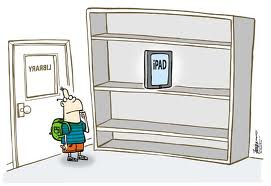 Regina Blount, CCNA, M.Ed.
(cte-rb.weebly.com)
Teachers CEU Classes
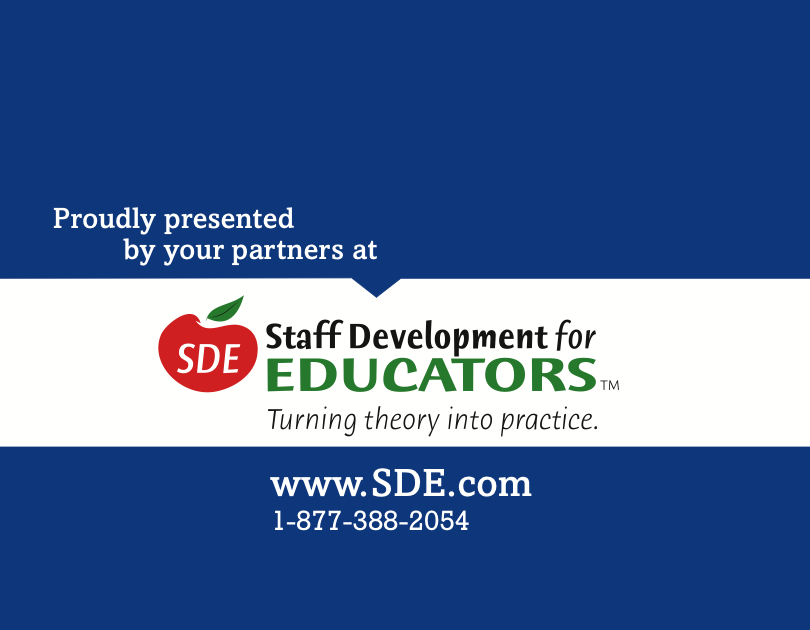 [Speaker Notes: Opening Slide
Some talking points to help you promote yourself and SDE as you open your presentation:
SDE has a 30-year history of bringing dynamic presenters and rich professional development content
Tell how long you’ve worked with SDE (if appropriate)
My goal today is to provide the right content that will enhance your teaching and lead to your students’ success!]
In this Session
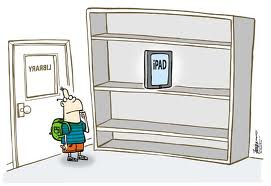 We are going to briefly discuss how mobile apps support differentiation and effective classroom instruction.
App-O-Rama:  We’re going to move FAST to cover 75 Apps in 75 Minutes.
Transforming Classroom Instruction with iPads
http://www.youtube.com/watch?v=oYLirypK_Yo&feature=player_embedded
What Apps Can Do!
And a fun reminder about app versatility
http://www.youtube.com/watch?v=EhkxDIr0y2U
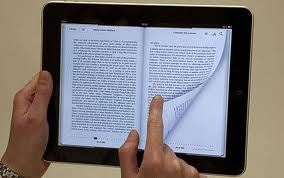 English/Language Arts
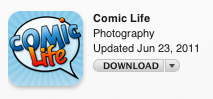 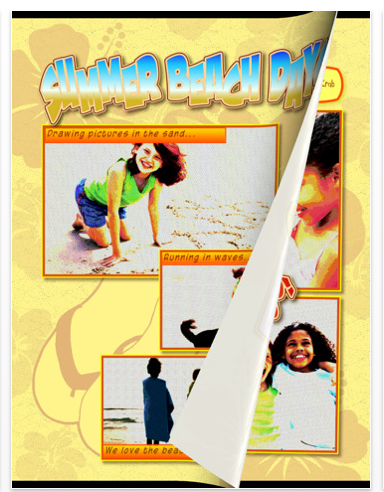 Students can actually create stories with pictures through templates.
Apps for Research
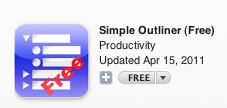 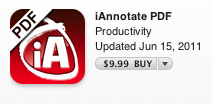 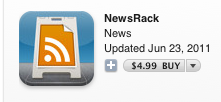 Sample from I Annotate
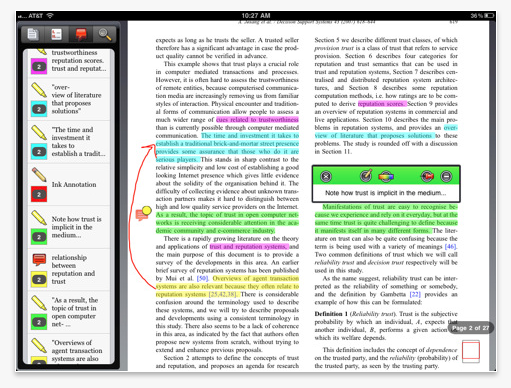 Composition Apps
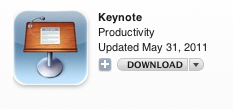 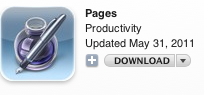 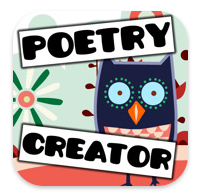 A Version of 
Magnetic Poetry
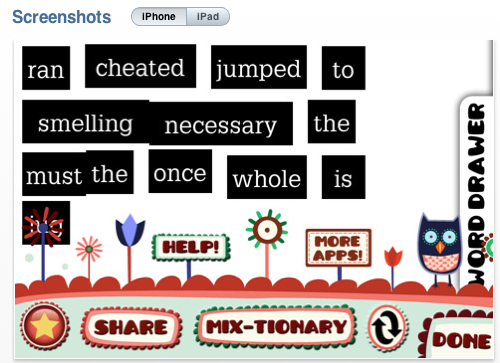 Cost:
Free APP
Achiever’s Writing Center
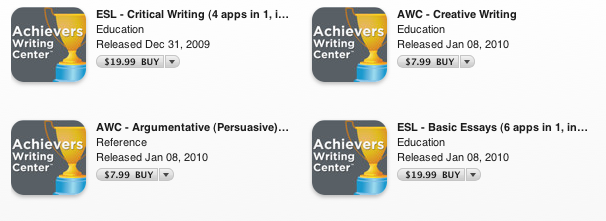 Best for: Teaching writing skills and strategies
Cost: Varies
Features:  New feature called Essay Czar that is wonderful for college and high schools students.
Some Reminders about these apps:
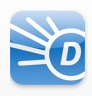 Free APP
Dictionary.com
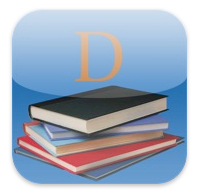 $.99 APP
Dictionary with Voice
Many languages are featured
Numerous Apps to Get our Hands on Free Books
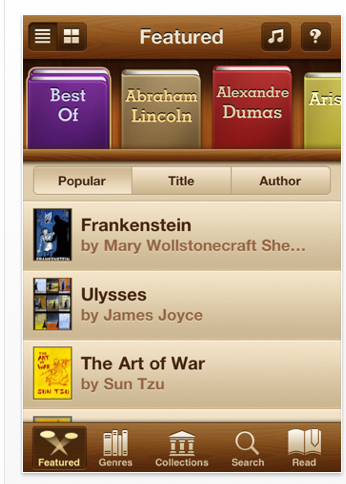 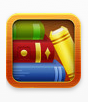 Free Books

Over 23,000 titles for $1.99
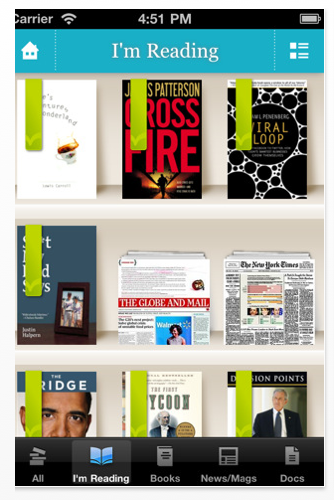 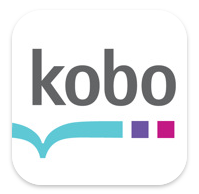 Free APP

Free and Purchase Books
Evernote: This is an amazing app for notetaking
This free APP is my current favorite.  
I use it for note taking and it makes it easier to retrieve my notes.  
The app “talks” to all of my mobile devices.
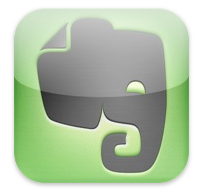 Word Play
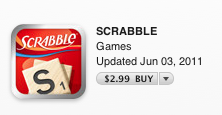 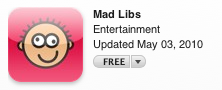 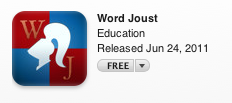 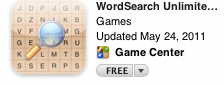 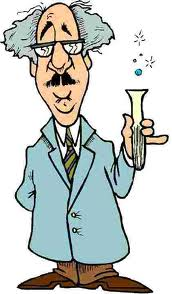 Science Apps
It Turns Out That There are a Ton of Awesome Physics Apps
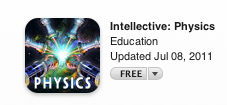 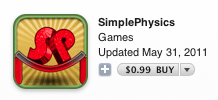 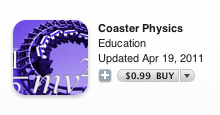 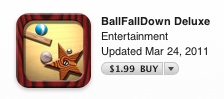 Motion and Forces
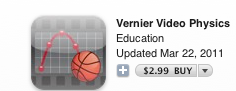 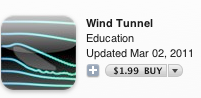 Electricity and Magnetism
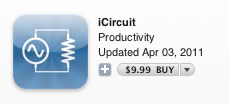 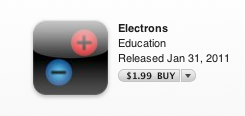 Heat, Energy, and Work
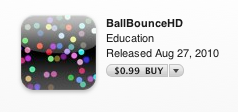 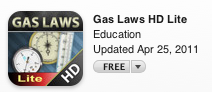 And, of Course, There’s Angry Birds
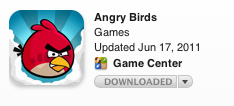 Atlanta Teacher Uses Angry Birds for Physics Lessons - Education - GOOD | @scoopit via @NYSLP http://bit.ly/pXYZko
8 Jul Favorite Retweet Reply
More Science Apps
Planets: A Free App where students can view 3D models of the planets.
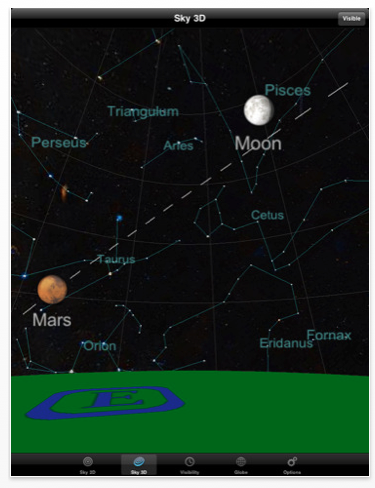 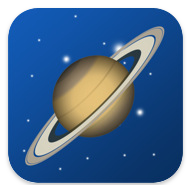 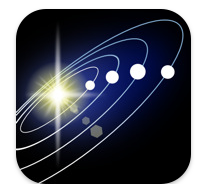 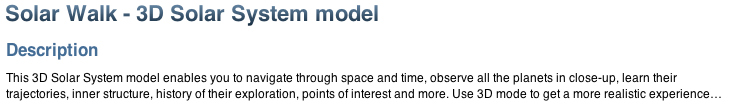 Biology Apps
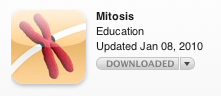 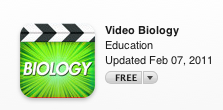 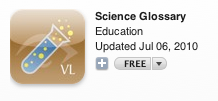 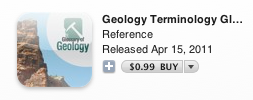 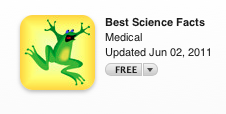 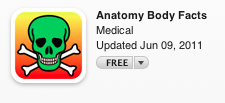 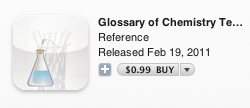 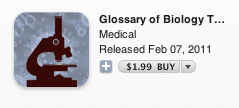 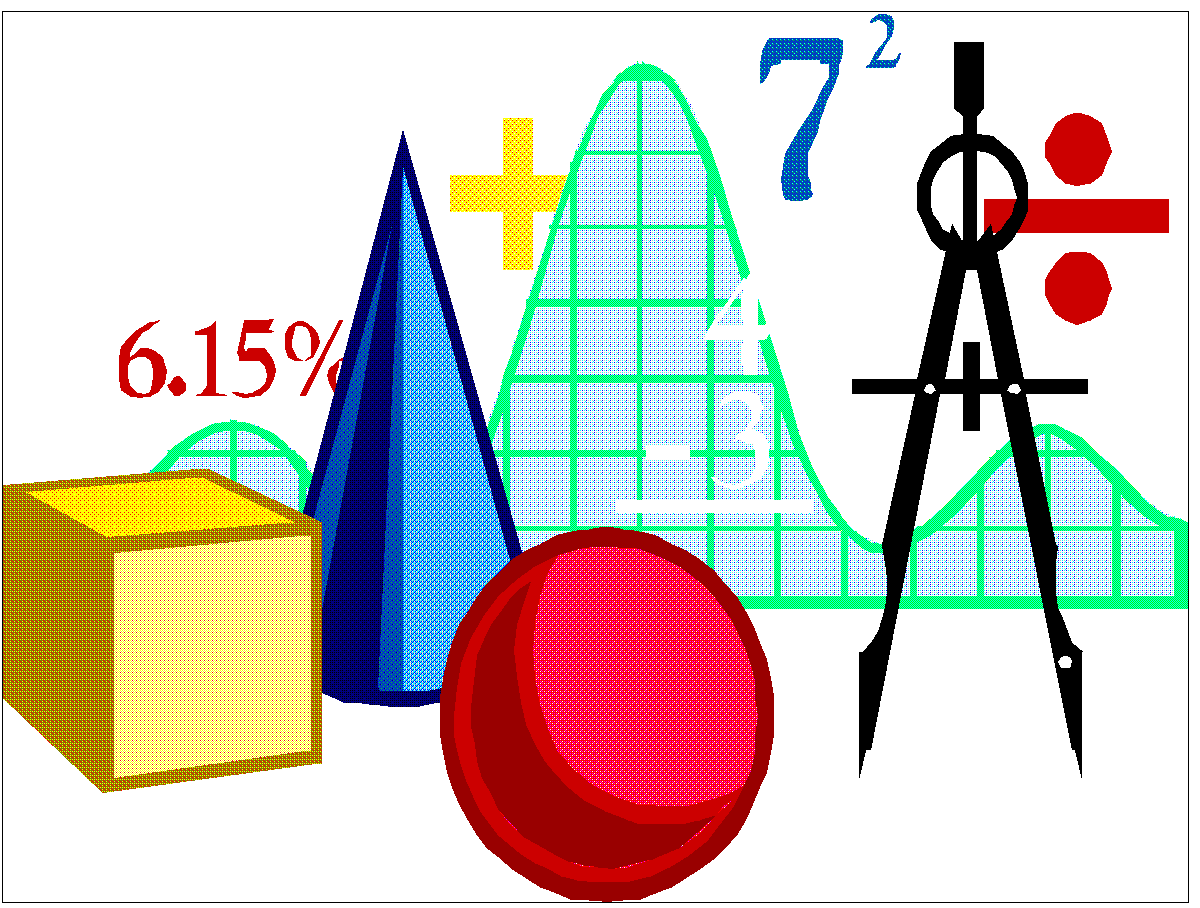 Mathematics
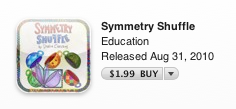 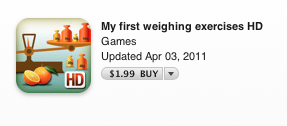 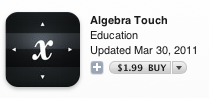 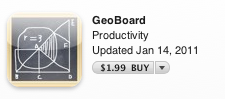 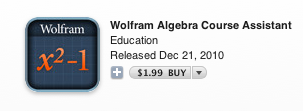 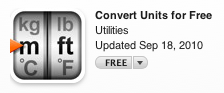 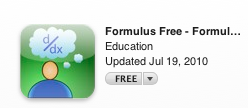 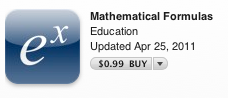 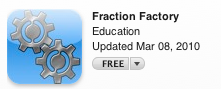 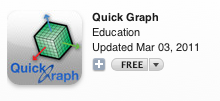 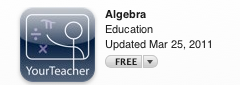 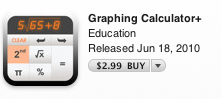 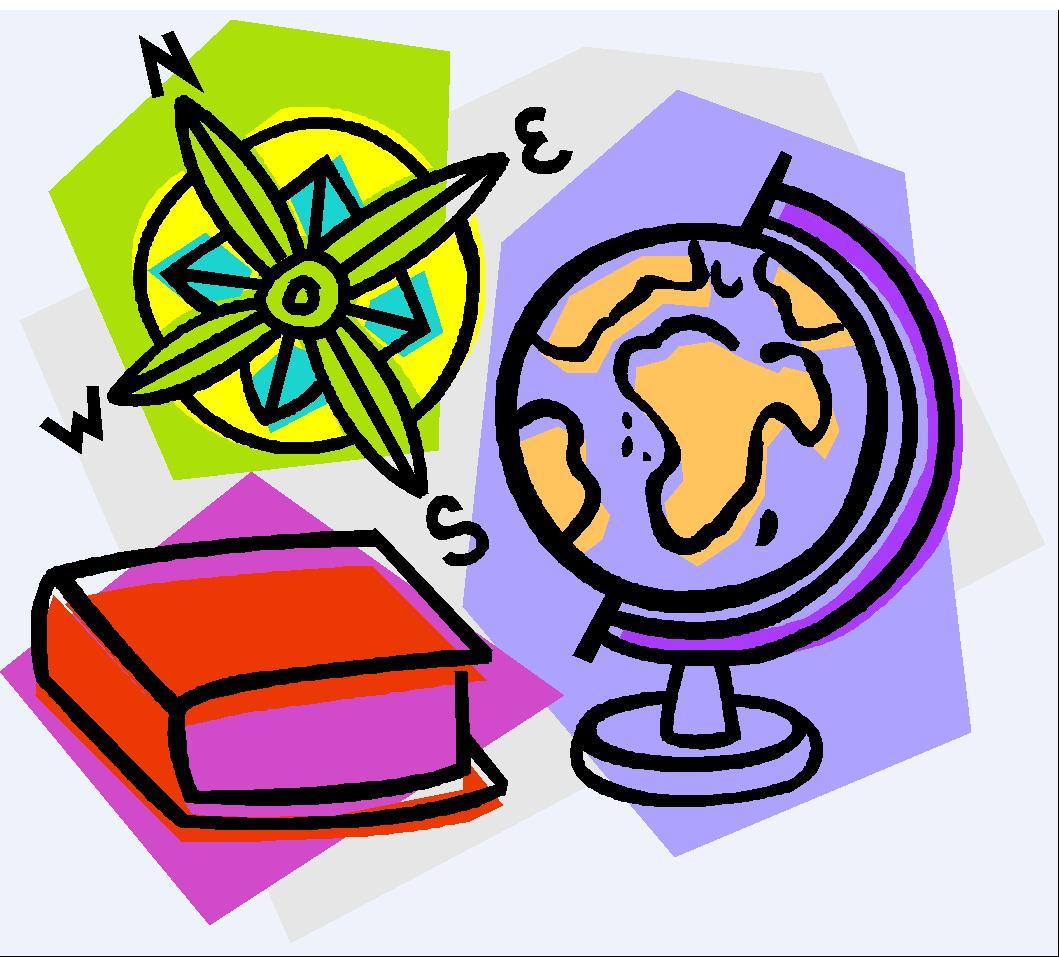 Social Studies
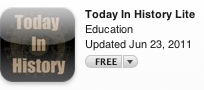 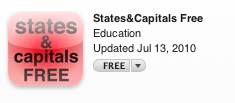 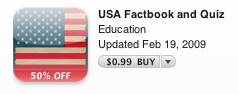 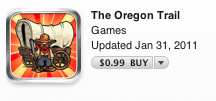 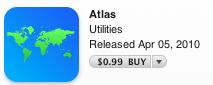 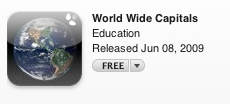 Other Great Apps for Teaching and Learning
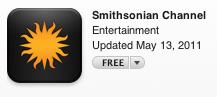 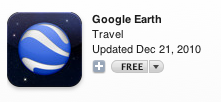 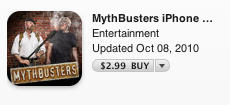 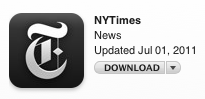 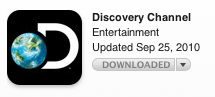 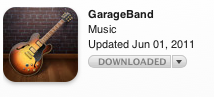 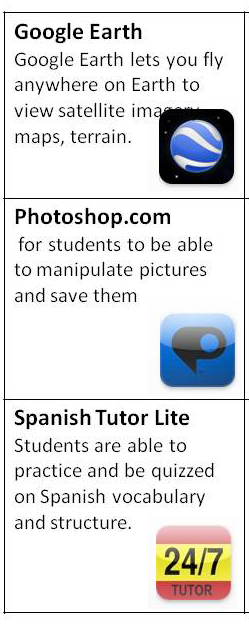 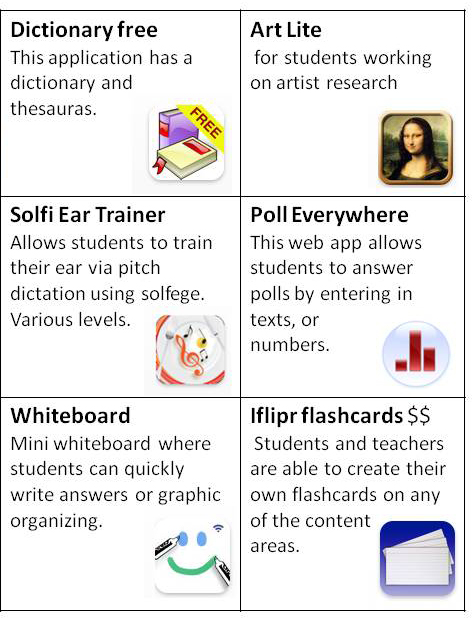 Source: http://sites.google.com/site/itunesandpodcasting/i-touch
How to Reach Me
Email: rblount@wcpss.net
Website: www.cte-rb.weebly.com
33
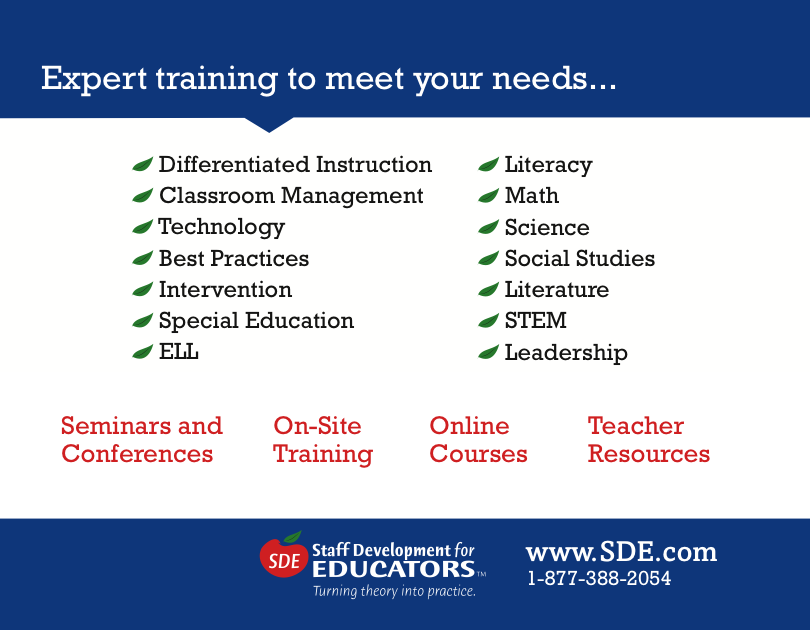 [Speaker Notes: Closing Slide
Some talking points to help you promote yourself and SDE as you close your presentation:
Tell which of these content areas you’d be happy to come back and provide more training around
SDE offers training in a variety of content areas
SDE offers a deep and broad variety of training options (seminars and conferences, online, onsite, and books/resources)]